The monetary policy instruments of the Magyar Nemzeti Bank
MNB, Directorate  Monetary Policy Instruments, Foreign Exchange Reserves, And Risk Management
December 1, 2015
1
TOPICS
Structure of the instruments
Determinants of interbank liquidity on the aggregate level
Shocks hitting the liquidity of the banking system and their management
Place of monetary policy instruments in the inflation targeting regime
Magyar Nemzeti Bank
2
Objectives of monetary policy
Primary objective
To achieve price stability -  keeping inflation low through the conduct of predictable and credible monetary policy

„The primary objective of the MNB shall be to achieve and maintain price stability”.

Strategy: inflation targeting – announcement of a numerical explicit medium-term inflation target 

Intermediate target
inflation forecast to be close to the inflation target
since 2007 the medium-term target of the MNB: 3% (consumer price index)
Direct, operational target
Short-term market interest rates to be consistent with the central bank base rate and with the expectations of it 
short term: 3-6 months
3
Magyar Nemzeti Bank
Monetary policy framework of the MNB
Ultimate goal:
Price stability
Intermediate target:
Inflation forecast= 
= medium-term inflation target
Operational target: 
Short-term interest rates= expected base rate
Key policy instrument:
Three-month deposit
Magyar Nemzeti Bank
4
Decision-making mechanism of the MNB
Financial stability analysis
Monetary Council (MC): Decision on the level of interest rate
Money market analysis
Information
Inflation and real economic forecast
Effects of transmission channels originating from the change in the interest rate
Monetary policy instruments
Short-term interest rates should adjust to the base rate
Magyar Nemzeti Bank
5
Transmission channels: the way monetary policy decisions affect output and inflation
Announcements by the central bank influence economic agents’ expectations.
Source:  Monetary policy in Hungary (2012)
Magyar Nemzeti Bank
6
TOPICS
Place of monetary policy instruments in the inflation targeting regime
Structure of the instruments
Determinants of interbank liquidity on the aggregate level
Shocks hitting the liquidity of the banking system and their management
Magyar Nemzeti Bank
7
Monetary policy instruments and the MNB’s objectives
Set of monetary policy instruments: the whole range of the forint and foreign currency operations of the central bank.

The central bank conducts money market operations with a view
to implement an effective transmission of central bank interest rates, 
to assist banks’ liquidity management,
to contribute to banking sector stability,
to support self-financing (increase the role of domestic sources in financing the government debt). 
By forming the central bank instruments the MNB,  beyond the above mentioned aspects, endeavours to improve the effectiveness of financial intermediary operations and to enhance competition in the money market which contributes to the implementation of the central bank’s goal – to achieve and maintain price stability.
Source: On the basis of Balogh, Csaba [2009]:  Detailed monetary policy instruments
Magyar Nemzeti Bank
8
Objectives and components of monetary policy instruments
Supporting monetary transmission
Supporting self-financing
Recourse to central bank instruments depends on market liquidity.
Operation and market environment of „new” central bank instruments
Operation of „traditional” central bank instruments
Market liquidity and factors influencing it
Central bank IRS tenders
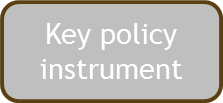 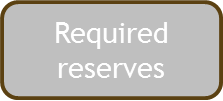 Interest rate corridor
Crisis management instruments(3 year collaterilsed loan, asset swap)
Two-week deposit
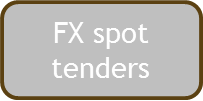 Swap instruments
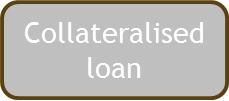 + Non-active instruments: goverment securities purchase, mortgage bond purchase
Magyar Nemzeti Bank
9
Importance and basic principles of monetary policy instruments
On the basis of real economic and inflation forecasts, the money market situation and financial stability issues decision-makers opt for the level of interest rate at which they consider the inflation target achieveable. 
Function of the traditional set of instruments (key policy instrument, required reserves, deposit and credit facility forming the interest rate corridor and collateralised loan facility) is to ensure that money market yields „adjust” to the level of the base rate:
 they reflect the actual level and the expectations on interest rate changes,
 they should not depend on the liquidity situation and on interbank market processes.
Principles of central bank instruments:
Market-conform operation (indirect instruments)
Transparent, secure and cost-efficient structure
Equal treatment of market counterparties
Contribution to market building
Magyar Nemzeti Bank
10
Counterparties of the MNB
Counterparties: all domestic credit institutions subject to reserve requirements provided they meet the technical requirements of the operations:
they are direct members of the Hungarian real-time gross settlement system (VIBER) or of the Interbank Clearing System (BKR), 
in the case of collateralised loans and securities transactions they have a securities account with central securities depository and security settlement system (KELER Zrt.)

In line with the objectives of the various instruments (e. g. in case of instruments aimed at quick intervention) counterparties may be different: 
In case of particular FX instruments non-residents also  involved
In case of quick tenders only banks
Magyar Nemzeti Bank
11
Simplified central bank balance sheet and instruments
Liabilities
Assets
Cash
Single Treasury Account
Required reserves
O/N deposit
Three-month key policy instrument
Other central bank deposits
Other liabilities
Foreign exchange reserves
FGS-loan

O/N credit
Other central bank loans

Other assets
Off-balance sheet items
FX swaps
Interest rate swaps (IRS)
Asset swap
12
Magyar Nemzeti Bank
Forint market instruments
Their nature is determined by the Hungarian banking sector’s permanently higher-than-necessary liquidity for the compliance with reserve requirements.
Cause of the current permanent structural liquidity surplus: 
 The intervention at the strong edge of the band under the former crawling peg exchange rate regime (1995-2001)
 FX inflow from privatisations and from FX debt securities issuance by the State Debt Management Centre (ÁKK) converted into forint at the MNB
 Conversion of EU funds at the MNB

Banking system holds this permanent liquidity surplus in the form of deposits with the MNB 
MNB absorbs and sterilises surplus liquidity (in a passive manner)
As a result, the key policy instrument of the MNB is on the deposit side (and not on the lending side as e.g. in the euro area)
Magyar Nemzeti Bank
13
Standard forint market instruments
Standard forint market instruments include the key policy instrument, reserve requirements, and instruments fostering smooth operation of the interest rate corridor.
14
Magyar Nemzeti Bank
Key policy instrument of the central bank
Form: three-month deposit (Jan. 2007. – Aug. 2014.: two-week bond, Aug. 2014. – Sept. 2015: two-week deposit)
Three-month deposit is not eligible as collateral for central bank operations.
Credit institutions can have unlimited access to the liquidity absorbing facility on a weekly basis
Its interest rate is determined by the Monetary Council /MT/ (key policy rate, base rate) 
Objective: forming the money market interest rates in a way considered optimal by the central bank
It can directly affect short-term interest rates (operational target)
Changing the base rate has a signalling effect, it influences the expectations of market participants
Magyar Nemzeti Bank
15
Interest rate corridor
Form: Asymmetric corridor between the interest rates on central bank overnight (O/N) lending and deposit facilities
Simultaneous central bank standing facilities on the assets and liabilities side at interest rates less favourable than the key policy rate (since 25 September 2015 +75 basis points on the liabilities and -25 basis points on the asset side) 
Objective: to moderate the volatility of money market interest rates with small deviations from the base rate
In case of temporary liquidity shortage overnight loan facility against security collateral; deposit facility in case of temporary liquidity surplus
In the (uncovered) interbank market overnight rates fluctuate between the two edges of the interest rate corridor
Cautious liquidity management in banks since the crisis, which results in accumulation of O/N deposits and in interbank interest rates close to the lower bound of the interest rate corridor
Magyar Nemzeti Bank
16
Eligible collateral
Central bank credit can only be granted against collateral under normal circumstances
Eligible securities: government securities, mortgage bonds, bonds with adequate rating (of banks, companies)
Other collateral: in the case of the Funding for Growth Scheme (I. and II. pillar) corporate credit stock can partially stand as loan security
Collateral management in practice
Collateralised loan and not classical repo (securities repurchase agreement) facility
Pooling (one single securities portfolio for all traditional central bank loans) 
Haircut (deduction) dependent on the type and maturity of collateral 
Daily revaluation, call for additional collateral if necessary
Magyar Nemzeti Bank
17
Overnight market rates within the central bank interest rate corridor (until 25 September interest reat corridor: base rate ±100 basis points)
Magyar Nemzeti Bank
18
Role of the reserve requirement system
Banks are required to maintain reserves against a part of their liabilities (2% of the liability items subject to reserve requirements with a maturity less than 2 years) in their settlement accounts with the central bank
Objective: to moderate the volatility of money market interest rates
Averaging mechanism: reserve requirements have to be met on a monthly average basis
Banks can maintain their required reserve account balance lower in case of temporary liquidity deficit,higher in case of temporary liquidity surplus
There is no implicit taxation (no income drain), reserves are remunerated at the market interest rates
Since the crisis frontloaded reserve holding
Magyar Nemzeti Bank
19
Other, non-traditional central bank instruments
Timing of new instruments
Euro tenders 
related to early repayment scheme
New policy instrument+
Two-week deposit
Introduction of self-financing instruments
Mortgage bond purchase
Two-year loan tenders
Overnight FX-swap tenders
Two-week, six-month loan tenders
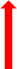 2009
2014
2011
2012
2010
2008
2013
2015
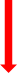 One and two-week FX-swap
Magyar Nemzeti Bank
21
Non-traditional instruments used during the global financial crisis (2008-2012)
Announcement of credit tenders for longer maturities (since 2008) 
    Objective: stimulating credit supply, tempering strong credit constraints
two-week, six-month loan tenders (one-week and three-month at present) 
two-year loan tender (2012): suspended since April 2013
MNB simultaneously extended the scope of eligible collateral (2008)

FX-swap instruments (since 2008) 
   Objective: to ease foreign currency liquidity tensions
overnight (initially bilateral), three-month FX-swap: the euro liquidity providing instrument is still part of the operational framework
one-week Swiss franc liquidity-providing FX-swap (2009), one and two-week euro liquidity-providing  instrument (since 2011 on an ad hoc basis)
six-month FX-swap instrument: phased out in 2010

Government bond sale and purchase in the secondary market (autumn 2008);  Objective: treatment of market turbulence
Mortgage bond purchase programme (2010);  
   Objective: increasing market liquidity
22
Funding for Growth Scheme /FGS/ (since 2013)
It was announced by the MNB in three phases (June 2013 – Sept. 2013 and Oct. 2013 – Dec. 2014, March 2015 – Dec. 2015) 
Form: preferential (max. 2.5% interest rate) credit refinanced at 0% refinancing interest rate
pillar: SME loans (as well as factoring and leasing) 
pillar: converting foreign currency loans into forint (1. and 2. phase), redemption of credit for prefinancing EU subsidies (2. phase)
pillar: foreign currency swap providing euro liquidity (1. phase,  suspended since July 2014)
Objective: easing rigid credit constraints the small and medium sized  enterprises (SME) sector of scarce liquidity, strengthening financial stability, as well as reducing the external vulnerability of the country
Recourse to the facility is bound to conditions: in the I. and II. pillar an amount of SME loan equivalent to the central bank loan drawn down by the credit institution should be disbursed (in the case of the III. pillar the reduction of the short external debt of the credit institution was defined as condition)
In September 2014 the Monetary Council decided to raise the  overall amount available for FGS and to extend the programme by one year
In March 2015 the Program was supplemented by FGS+
Magyar Nemzeti Bank
23
FX spot tenders related to the phasing out of FX loans
Foreign currency tenders related to early repayment (2011-2012);  
   Objective: exchange rate protection

Euro sale tenders (October 2014 – March 2015) and Swiss franc sale tenders related to the settlement and forint conversion of consumer FX loans (August 2015 –).
Form: 
Euro sale tenders: conditional instrument: EUR/HUF spot + 1-week EUR/HUF FX-swap; unconditional instrument: foreign currency tenders combined with euro sale transactions
Swiss franc sale tenders: CHF/HUF spot + 1-week CHF/HUF FX-swap
Objective: the treatment and reduction of banks’ foreign exchange risk
In the case of the conditional instrument: the reduction of short-term (within one year remaining maturity) external debt as condition
Expected effects, results:
Foreign currency tenders contribute to a reduction in the foreign exchange exposure of households and of the short-term external debt of domestic banks, therewith the mitigation of the country’s external vulnerability
The balance sheet total of the MNB can be reduced which might improve the profitability of the central bank
24
Magyar Nemzeti Bank
New instruments supporting the self-financing programme – IRS tenders
IRS tender was introduced by the MNB within the framework of the self-financing conception in June 2014.
Form: three and five-year forint interest swap transaction – MNB pays floating rate for fixed rate to its counterparties semiannually 
Objective: the management and reduction of interest rate risk
Instrument is bound to conditions: in line with the interest rate swap transactions’ volume the participating credit institutions have to increase the adjusted value of their own securities holdings eligible in the transaction
Securities in the IRS conditions have to satisfy criteria defined for securities eligible as collateral
Expected effect, result: the IRS contributes to the increase in securities holdings of domestic banks, and therewith to the reduction in the externel debt of the country
Magyar Nemzeti Bank
25
The continuation of the self-financing programme in 2015
The decision of the Monetary Council of 2 June 2015 and 7 July 2015 expanded the self-financing programme:
 the IRS tender is available in a new (10 year) maturity 
from 23 September:
 the two-week key policy instrument was replaced by the three-month deposit tender
 the two-week deposit has remained part of the monetary policy instruments as supplementary deposit tender
From 25 September 
 the interest rate corridor has worked as asymmetric interest band further
 the two-week loan was replaced by the one-week, the six-month by the three-month collateralised loan tender

The objective of the measures: channeling the surplus liquidity of banks towards the government securities market, improving transmission.
Magyar Nemzeti Bank
26
The two-week central bank deposit
Objective: supporting the forint liquidity management of the banking system
Variable-rate tenders with weekly frequency
As a consequence of quantity restrictions of deposit tenders the stock of the two-week deposit will gradually decrease to HUF 1,000 billion:
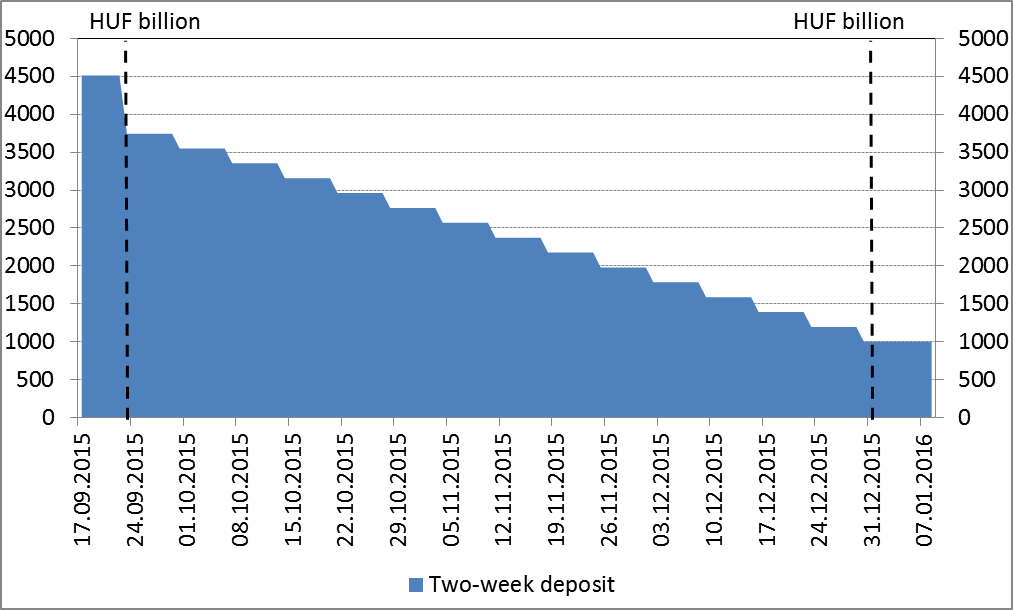 Note: The estimate is based on a rule-based path from which the MNB may deviate
Magyar Nemzeti Bank
27
TOPICS
Place of monetary policy instruments in the inflation targeting regime
Structure of the instruments
Determinants of interbank liquidity at aggregate level
Shocks hitting the liquidity of the banking system and their management
Magyar Nemzeti Bank
28
MNB is the bank of banks, thus changes in the liquidity position of the banking system are tracked in the MNB’s balance sheet
Stylised balance sheet of the MNB, on the basis of the 2007 and 2014 annual reports, HUF billions
29
Magyar Nemzeti Bank
In the last five years the liquidity surplus of the banking system has increased along with the increase in FX reserves (the stock of the key policy instrument has climbed)
Cumulated change in the main balance sheet items of the MNB since January 2008 (monthly averages)
30
Magyar Nemzeti Bank
Changes in the liquidity surplus of the banking system go along with changes in the policy instrument in the long run
Stock of the MNB key policy instrument can increase if
one of the assets side items of the central bank balance sheet increases:
Amount of loans granted to banks increases
FX reserves increase (the central bank buys foreign exchange in the market)
Securities portfolio increases (the central bank buys government securities, mortgage bonds in the market)
or some liablities side items of the central bank balance sheet decreases:
Government account balance decreases (e.g. pension payments) => the current account balance of the banking system increases, which is absorbed in the key policy instrument
Current account balance of banks decreases (e.g. reduction in the required reserve ratio) => excess reserves will be tied down in the key policy instrument
Currency need of the economy decreases
Magyar Nemzeti Bank
31
Amount of the key policy instrument has increased as  a result of foreign currency borrowing replacing forint securities issues since 2008
MNB balance sheet
Government finances itself in Hungarian forint:
Positive net HUF government securities issue
Treasury account  (KESZ) ↑ 
 MNB policy instrument  ↓
MNB balance sheet
Redemption of maturing HUF government securities
Treasury account (KESZ) ↓
 MNB policy instrument ↑
Consequently the stock of the key policy instrument does not change. The size of the central bank balance sheet does not change either, only the liabilities side is restructured in both cases.
MNB balance sheet
FX borrowing
Government finances itself in foreign exchange:
FX reserves ↑
Treasury account (KESZ) ↑
MNB balance sheet
Redemption of maturing HUF government  securities
Treasury account (KESZ) ↓
 MNB policy instrument ↑
Consequently the total of the central bank balance sheet increases, FX reserves and the stock of the key policy instrument increases as well.
Magyar Nemzeti Bank
Foreign exchange reserves adequacy, the key policy instrument and self-financing
MNB supports the refinancing of FX debt outstanding with HUF resources and the self-financing programme:
Within the framework of the central bank IRS counterparties of the MNB undertake to increase their own securities portfolio of eligible securities 
August 2014: modification of the two-week key policy instrument – the two-week bond was converted into non-tradable two-week deposit
September 2015: the two-week deposit was replaced by the three-month deposit as key policy instrument (longer maturity, more unfavourable liquidity characteristics) 

In order to maintain FX reserve adequacy the central bank conditionates the use of some of its instruments to reducing short-term external debt:
FX-swap  and CIRS tenders under FGS III. – the counterparties of the MNB reduce the short-term external liabilities at least to an extent corresponding to the foreign exchange purchased (suspended since  1 July 2014)
Conditional spot euro sale – in the framework of the conditional instrument related to the settlement and forint conversion of FX loans the counterparties of the MNB have to reduce their short-term external debt (tenders announced between 13 October 2014 and 31 March 2015)
Magyar Nemzeti Bank
33
TOPICS
Place of monetary policy instruments in the inflation targeting regime
Structure of the instruments
Determinants of interbank liquidity on the aggregate level
Shocks hitting the liquidity of the banking system and their management
Magyar Nemzeti Bank
34
Liquidity shocks of the banking system
There is fundamental difference between liquidity shocks hitting individual banks and the banking system as a whole:
On the individual level risk takes the form of unpredictable customer transactions (inflows and outflows as well)
Individual liquidity shocks are manageable in the interbank money market in general
Shocks hitting the banking system as a whole reach all individual banks at the same time (to a different extent). 
Autonomous liquidity factors: transactions of Treasury account, currency in circulation,
MNB transactions: tenders, FX transactions, interest payment,
Central bank instruments support the management of system-wide liquidity shocks (key policy instrument, reserve requirements, interest rate corridor, overnight, longer term loans).
Magyar Nemzeti Bank
35
One of the sources of shocks hitting the banking system is the variability of the Treasury account (KESZ)
Government expenditures increase, revenues decrease the liquidity surplus of the banking system:
Majority of government expenditures (e.g. wage disbursements of the public sector, pension payments) arrive to current accounts held with banks, therefore they increase the liquidity of banks through the intermediation of payment systems (the liabilities side of the MNB balance sheet is restructured).
In the case of tax income and social security contributions enterprises transfer money from their bank accounts to the Treasury account while reducing the liquidity of the banking system.
Debt financing items have a similar effect on the liquidity of the banking system: interest payments and redemptions related to public debt mean government payments to bank customers and thus increase liquidity, whereas the issuance of government securities decreases the liquidity of banks.
Magyar Nemzeti Bank
36
Volatility of treasury accounts is the most important autonomous liquidity factor
Daily movements in the Treasury account (KESZ) are hardly predictable and imply a significant (200 HUF billion a day in some cases) liquidity effect. 
Smoothing of the Treasury account supports the reduction in the volatility of money market yields:
When the free liquidity of the banking system increases and the Treasury account balance decreases due to government expenditures (e.g. pension payments), borrowing by the ÁKK (reverse repo) elevates the balance on the Treasury account and decreases the liquidity surplus of the banking system at the same time.
When government income (e.g. VAT) increases the Treasury account balance and the liquidity surplus of banks decreases, equilibrium is achieved by  money market lending (repo) by the ÁKK.
Magyar Nemzeti Bank
37
Other source of shocks affecting the aggregate liquidity of the banking system is the change in demand for currency
Changes in the demand for currency causes minor liquidity shocks (daily 10-20 HUF billion maximum), and some of its factors are better predictable:

On the one hand the demand for currency is driven by seasonal factors:
Weekly seasonality: demand for currency decreasing in the first half of the week and increasing in the second.
Yearly seasonal patterns: hike in the demand for currency holding before end-of-the-year and mid-year multi-day holidays, while decreases after holidays.
On the other hand economic growth and inflation also affect the demand for money. 
Opportunity cost of holding currency as non-interest bearing instrument varies with inflation. The decrease (increase) in inflation is commonly accompanied by the rise (drop) in the growth rate of currency holdings of the public.
Magyar Nemzeti Bank
38
Year-on-year growth of currency holdings of the public and inflation (quarter/corresponding quarter of previous year)
Magyar Nemzeti Bank
39
Opportunities of interbank liquidity management
Weekly average expected liquidity surplus
Banks can optimally manage surplus liquidity by bidding for the three-month and the two-week MNB deposit (both tenders are available once a week).
MNB publishes a liquidity forecast every week, just before the MNB deposit tenders.

Management of the effects of intraweek liquidity shocks
Change in current account balance (averaging mechanism of the reserve requirement system),
Interbank (O/N) lending and borrowing,
Recourse to the MNB interest rate corridor (O/N deposit or loan).
Magyar Nemzeti Bank
40
Stock of central bank instruments influencing liquidity and the key policy instrument
Magyar Nemzeti Bank
41
Bibliography
Monetary Policy in Hungary (2012) 
Detailed Monetary Policy Instruments (2009)Komáromi, András: The effect of the monetary base on money supply. Does the quantity of central bank money carry any information? (MNB Bulletin June 2007). Balogh, Csaba: The role of MNB bills in domestic financial markets. What is the connection between the large volume of MNB bills, bank lending and demand in the government securities markets? (MNB Bulletin October 2009)
Varga, Lóránt: Introducing optional reserve ratios in Hungary (MNB Bulletin October 2010)
Molnár, Zoltán: About the interbank HUF liquidity − what does the MNB’s new liquidity forecast show? (MNB Bulletin December 2010)
Krekó, J. – Balogh, Cs. – Lehmann, K. – Mátrai, R. – Pulai, Gy. – Vonnák, B.: International experiences and domestic opportunities of applying unconventional monetary policy tools (Occasional Papers – 100/2012)
Fábián Gergely: Az NHP megfordította a hitelszűke negatív  spirálját (2014. május) Nagy, Márton-Palotai, Dániel:The MNB further reduces Hungary’s vulnerability by reforming its policy instruments
The Magyar Nemzeti Bank’s self-financing programme (April 2014 – March 2015) 
Further special literature is available under the following  links: http://english.mnb.hu/Kiadvanyok					          		                      http://english.mnb.hu/Monetaris_politika
Magyar Nemzeti Bank